Douleur et accompagnement dans le handicap, déficience intellectuelle et l’autisme  Fiche action de DPC référence n° 99A22100004   7 heures – 285 euros - Présentiel
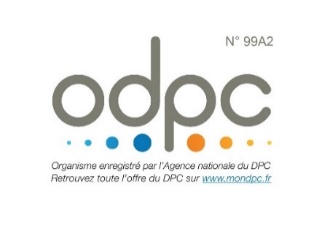 Résumé et objectifs : 

La douleur chez les personnes atteintes de déficiences intellectuelles et de troubles du spectre de l’autisme est sous-évaluée et mal prise en charge du fait des spécificités liées au handicap induit. Cette formation a pour objectif de présenter aux professionnels les différentes phases d’appréhension de la douleur, chez des personnes qui sont pour la plupart dyscommunicantes.
Cette deuxième journée de formation aborde de façon plus pragmatique et proche des pratiques quotidienne les aspects  de la prise en charge de la douleur chez ce public, ( pour rappel : cette formation est composée de 2 journées qui peuvent être suivies de manière consécutive ou indépendante). 

Les objectifs de cette formation de DPC sont de : 

                    Mettre en œuvre un plan de prévention des pathologies somatiques potentiellement douloureuses de cette population
	Connaitre les différentes modalités de prise en charge de la douleur et des autres symptômes d’inconfort.
	Proposer à la lumière de cas pratiques, des recommandations et des conseils utiles pour prendre en charge
                         cette population de façon multimodale et interdisciplinaire.
	Travailler à la mise en place d’un protocole d’accompagnement. 

A travers l’étude de cas concrets et la revue des connaissances de base sur l’évaluation de la douleur chez la personne déficiente intellectuelle ou autiste, durant cette seconde journée (consulter le programme en PJ) les participants seront notamment amenés à découvrir les aspects manifestes ou intériorisés de la douleur dans le cadre de l’approche globale du patient en santé mentale.
Réunion de concertation pluridisciplinaires (RCP) :Dilatation des bronches (non mucoviscidose, non dyskinésies ciliaires primitives)  Fiche action de DPC référence n° 99A22100004  4 x  2h = 8 heures – 350 euros - Non présentiel
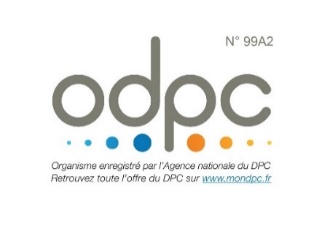 Publics concernés : 
Médecins  : Médecine générale,  Neurologue, Neuropsychiatre, Psychiatre de l'enfant et de l'adolescent, Psychiatrie générale, Pédiatre

Pharmaciens : Titulaire et adjoint d'officine, Pharmacien hospitalier
Infirmiers : Infirmier Diplômé d'Etat (IDE)
Aides-soignants 
Métiers des soins de rééducation : Ergothérapeute, Masseur-kinésithérapeute, Psychomotricien

 Contacts et informations candidats :
Secrétariat » celine.meyer@universite-paris-saclay.fr
Responsable formation » djea.saravane@universite-paris-saclay.fr